Liselotte Schutten & Manon van Egmond
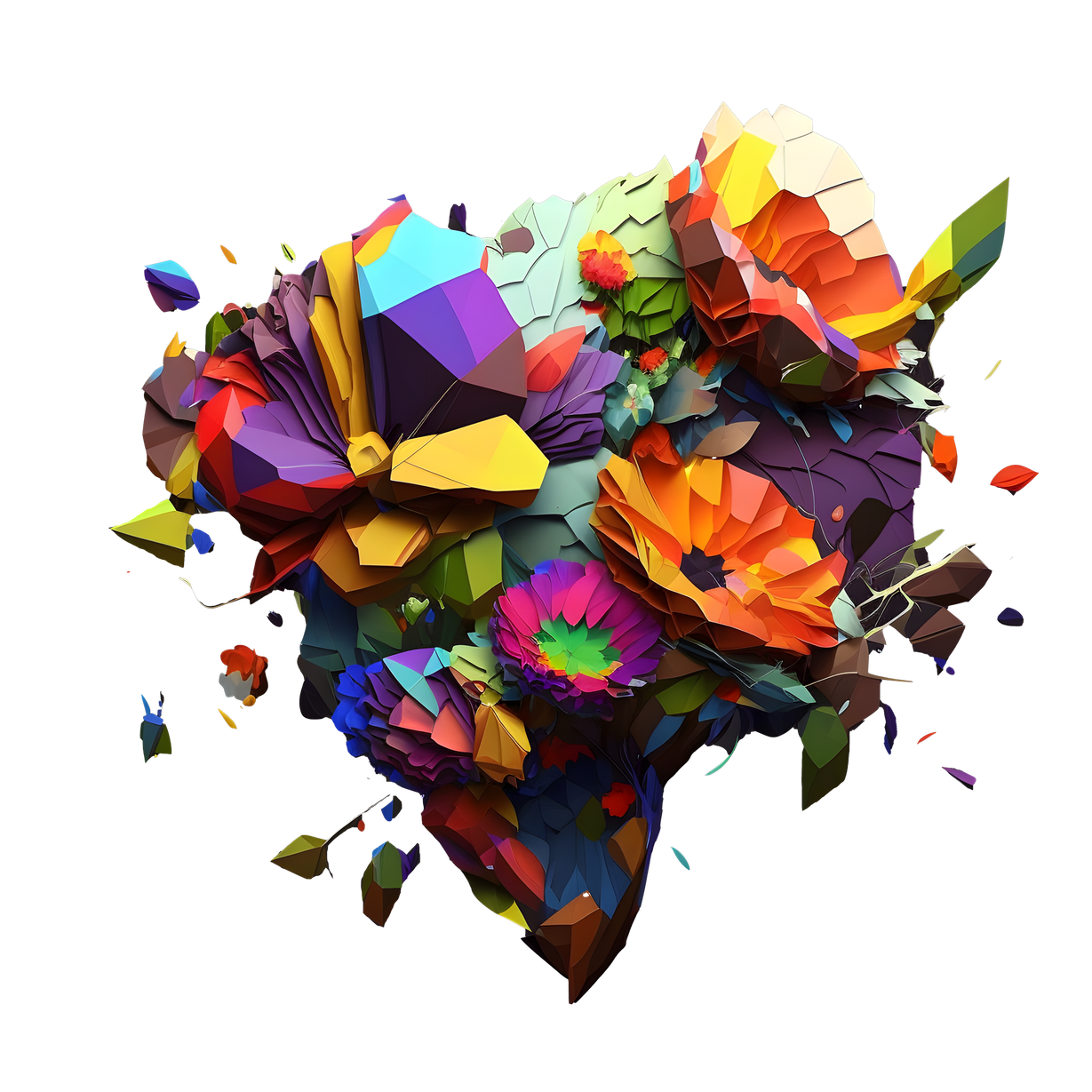 Hoe motiveer je collega’s op een leuke, leerzame manier tot informatieveilig gedrag?
Wat doen wij?
Gedragsveranderingsprogramma informatieveilig werken
Onderwerpen privacy, security & informatiebeheer 
Slogan: leuk, lekker en leerzaam
Verandermethode: ADKAR
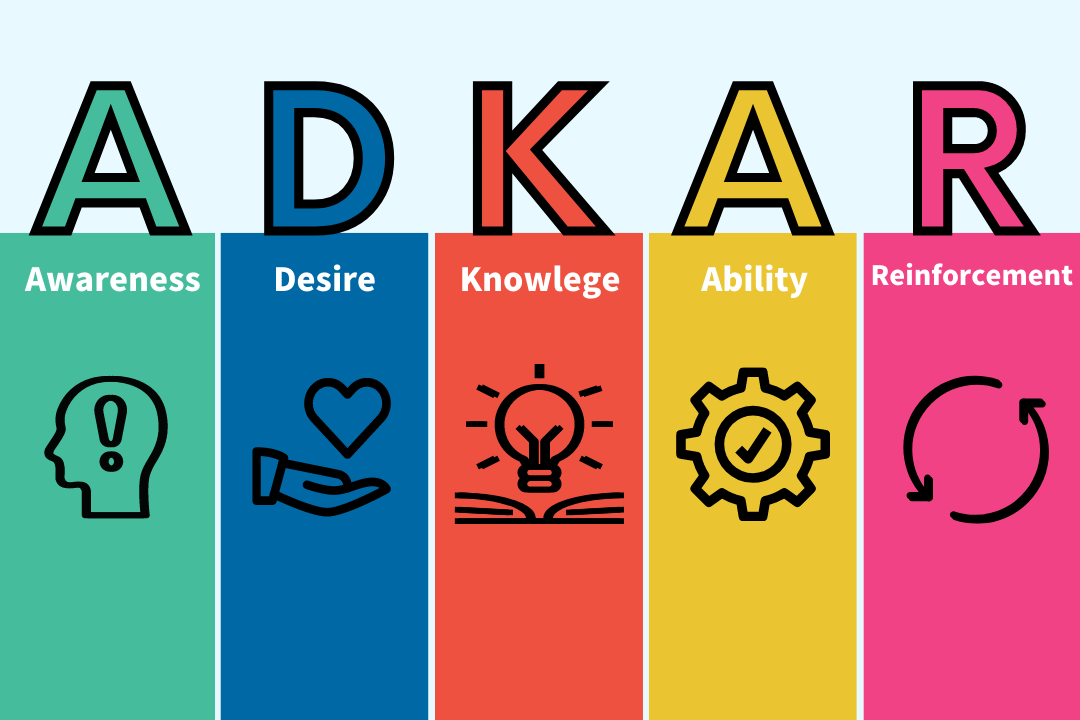 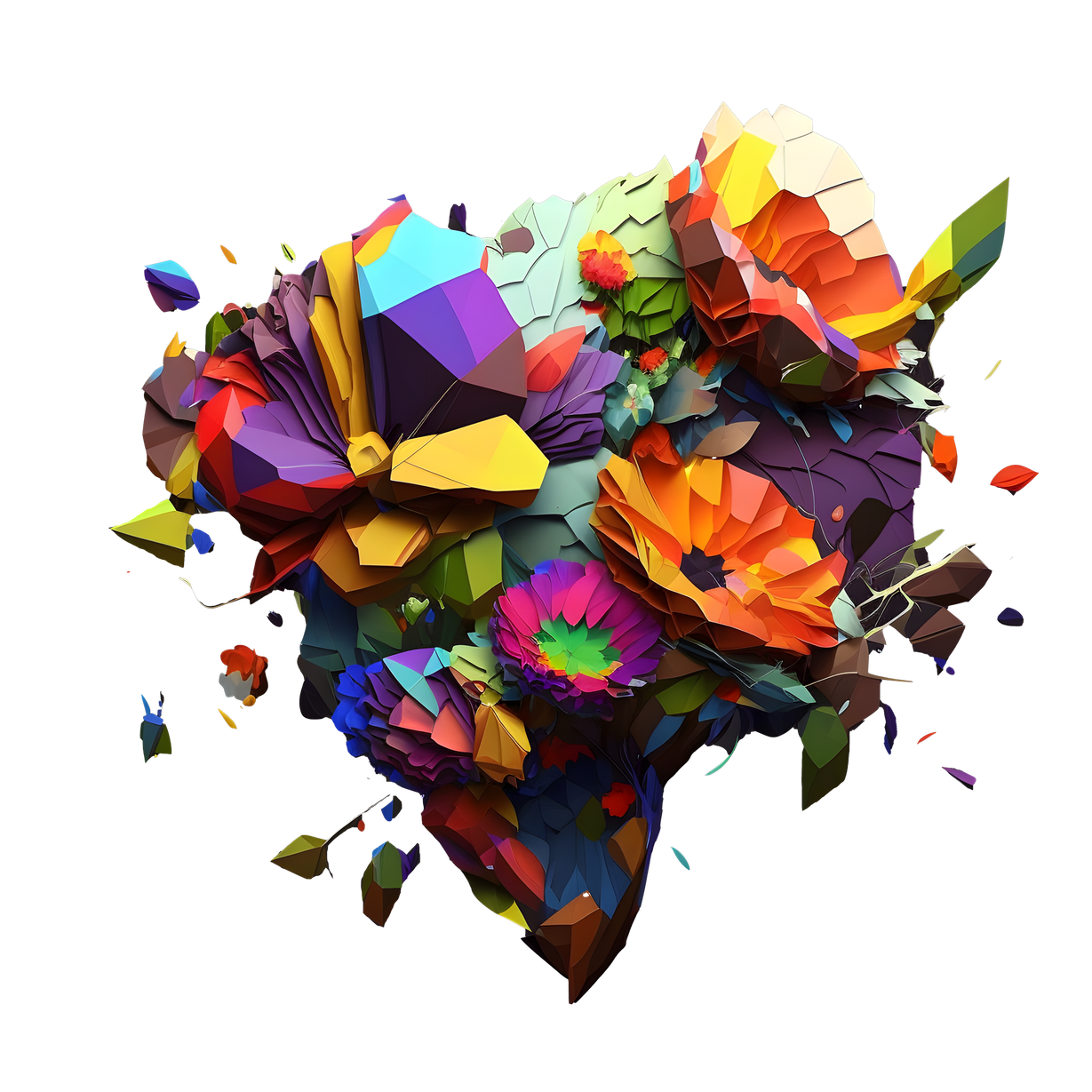 Impressie interventies
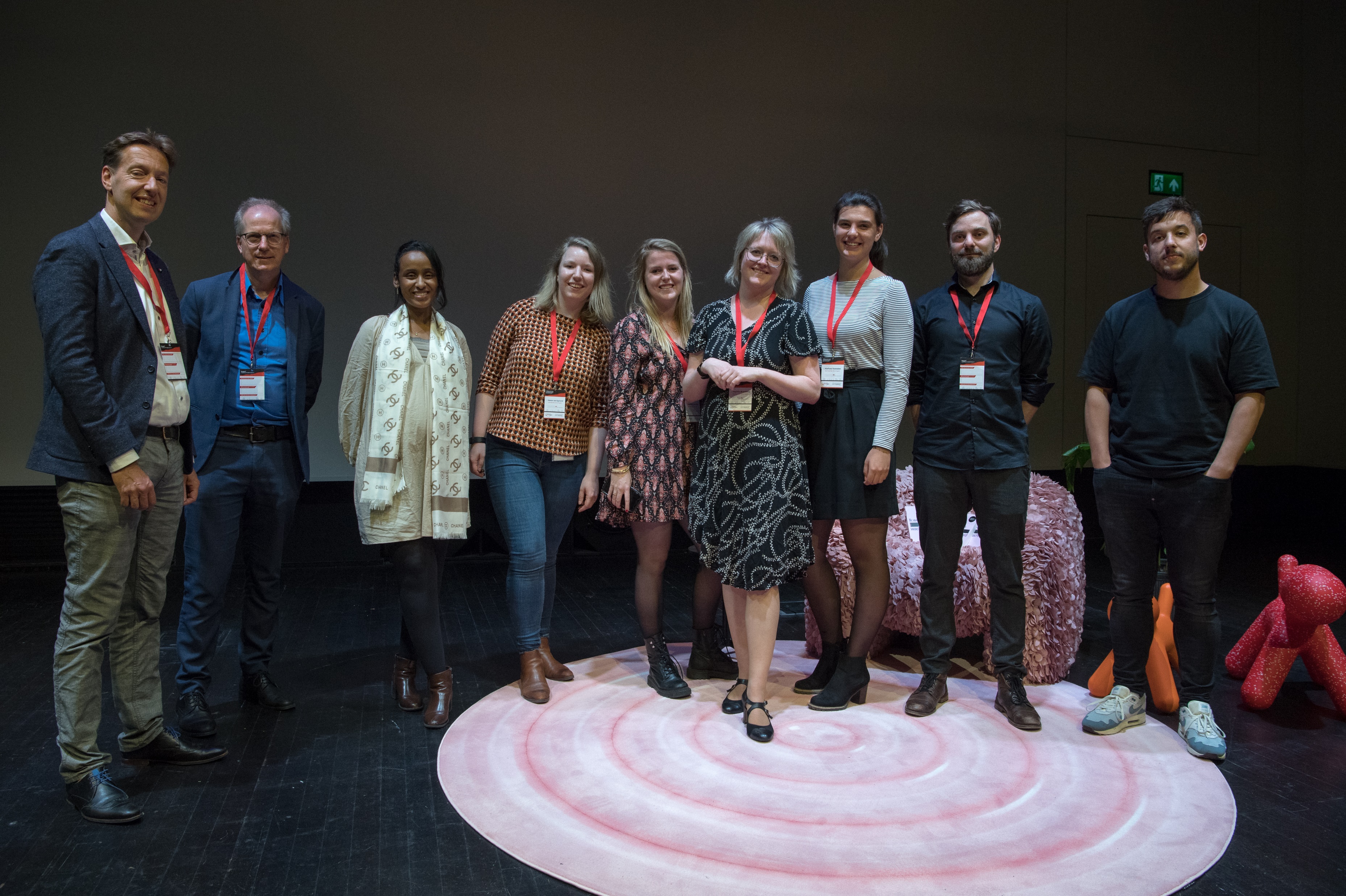 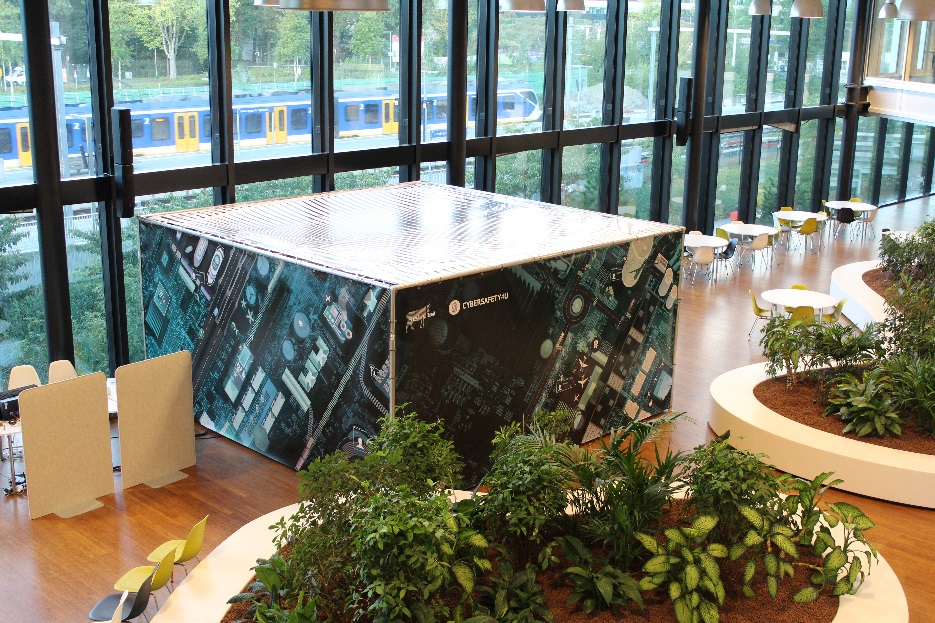 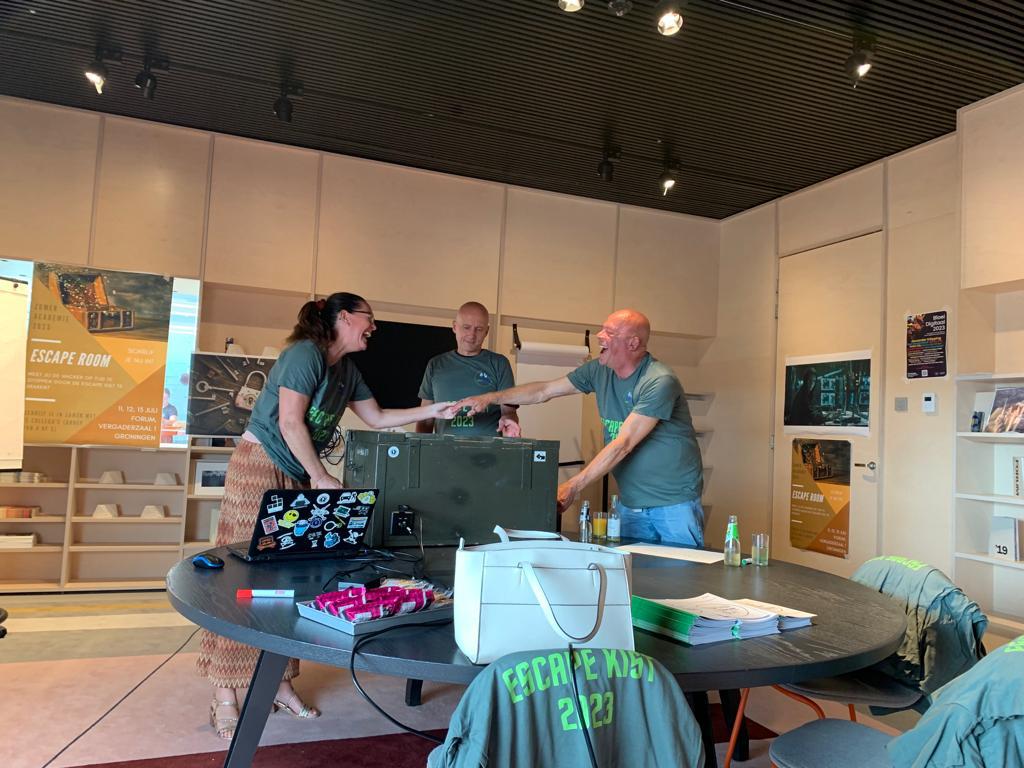 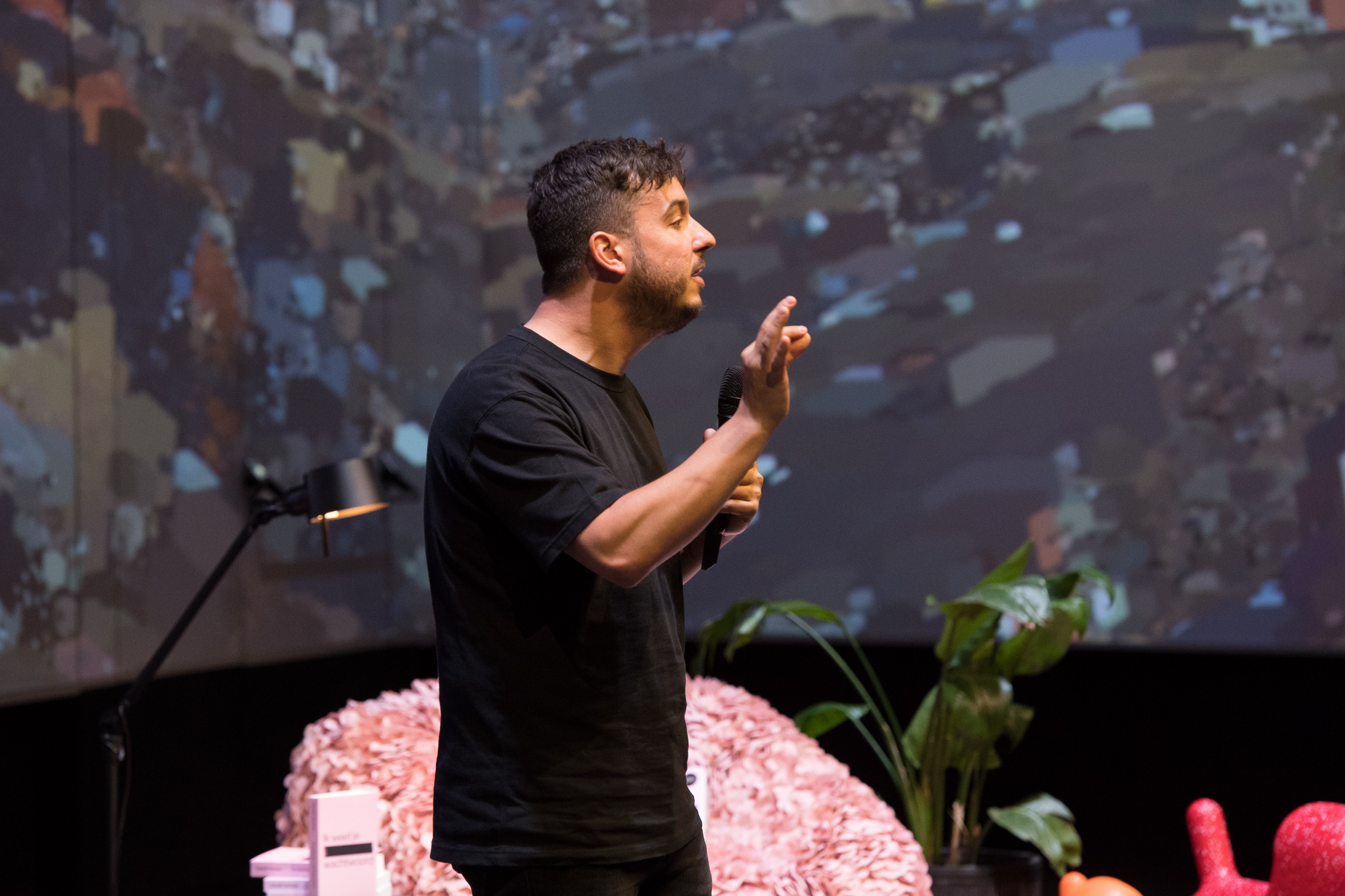 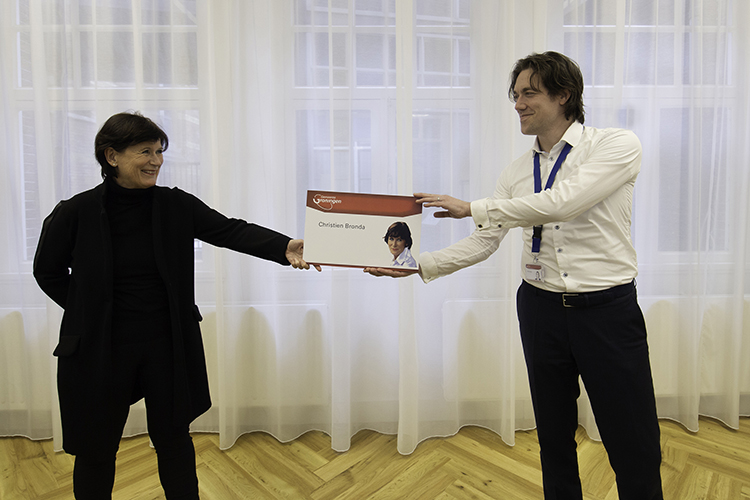 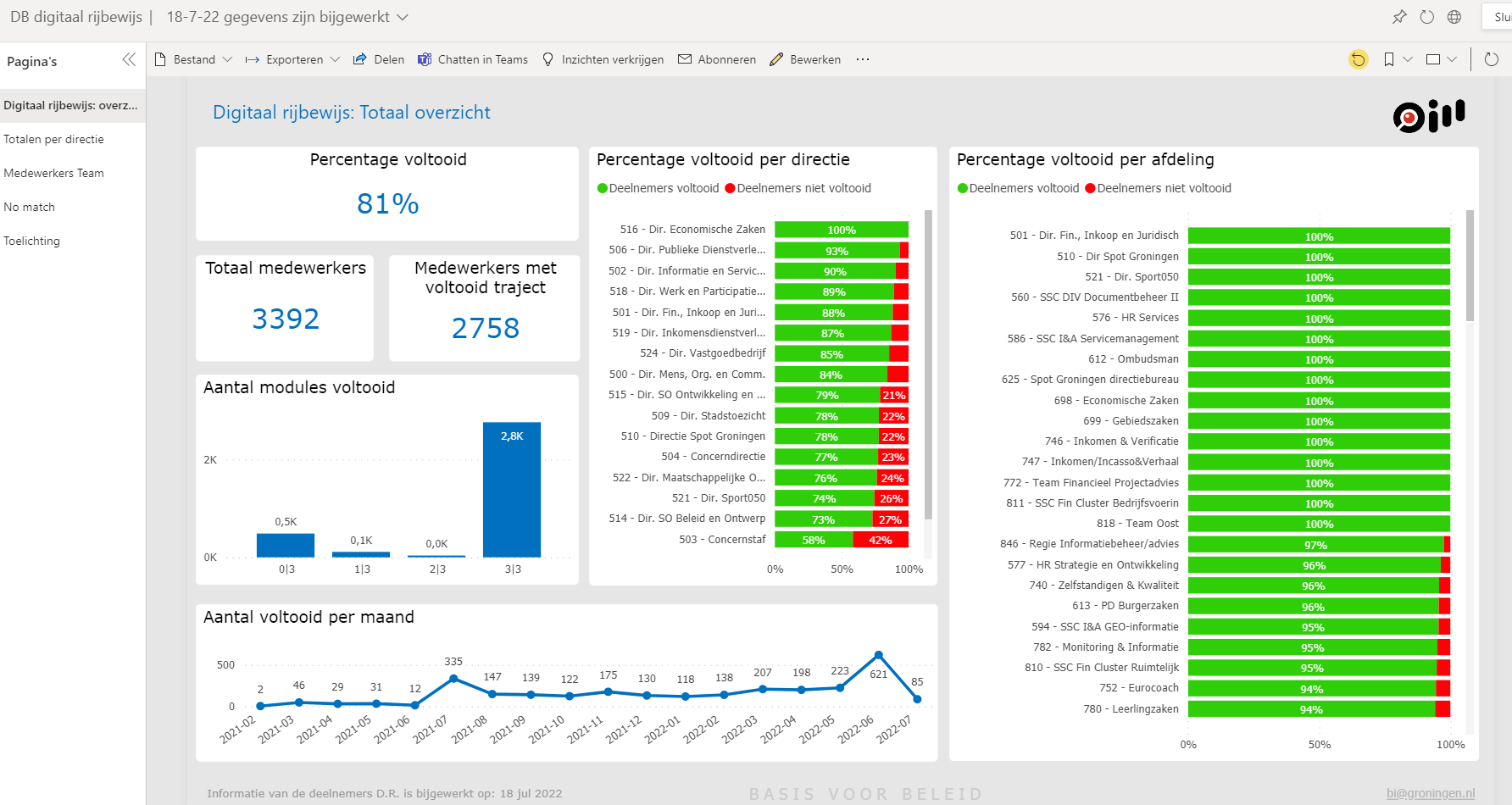 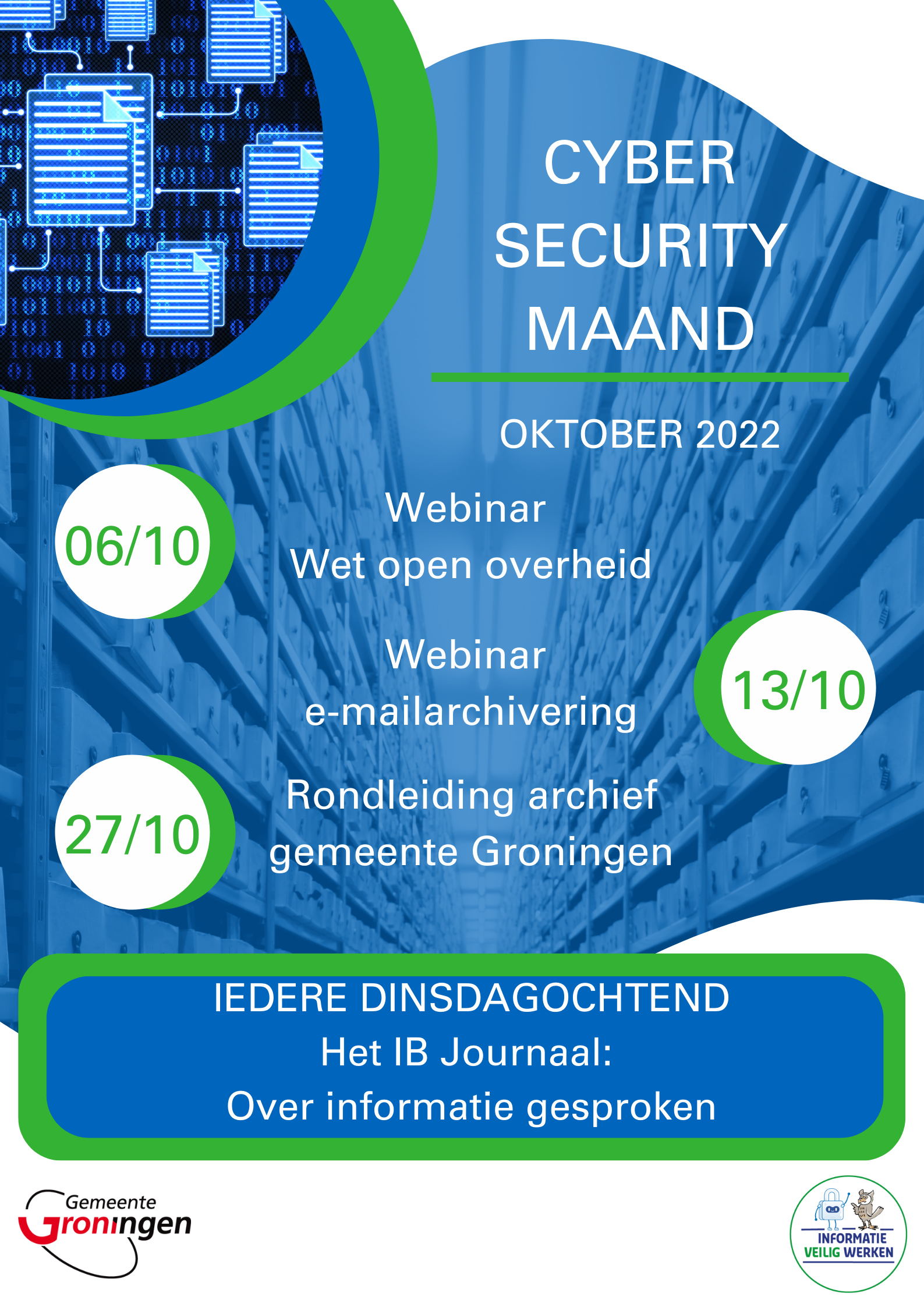 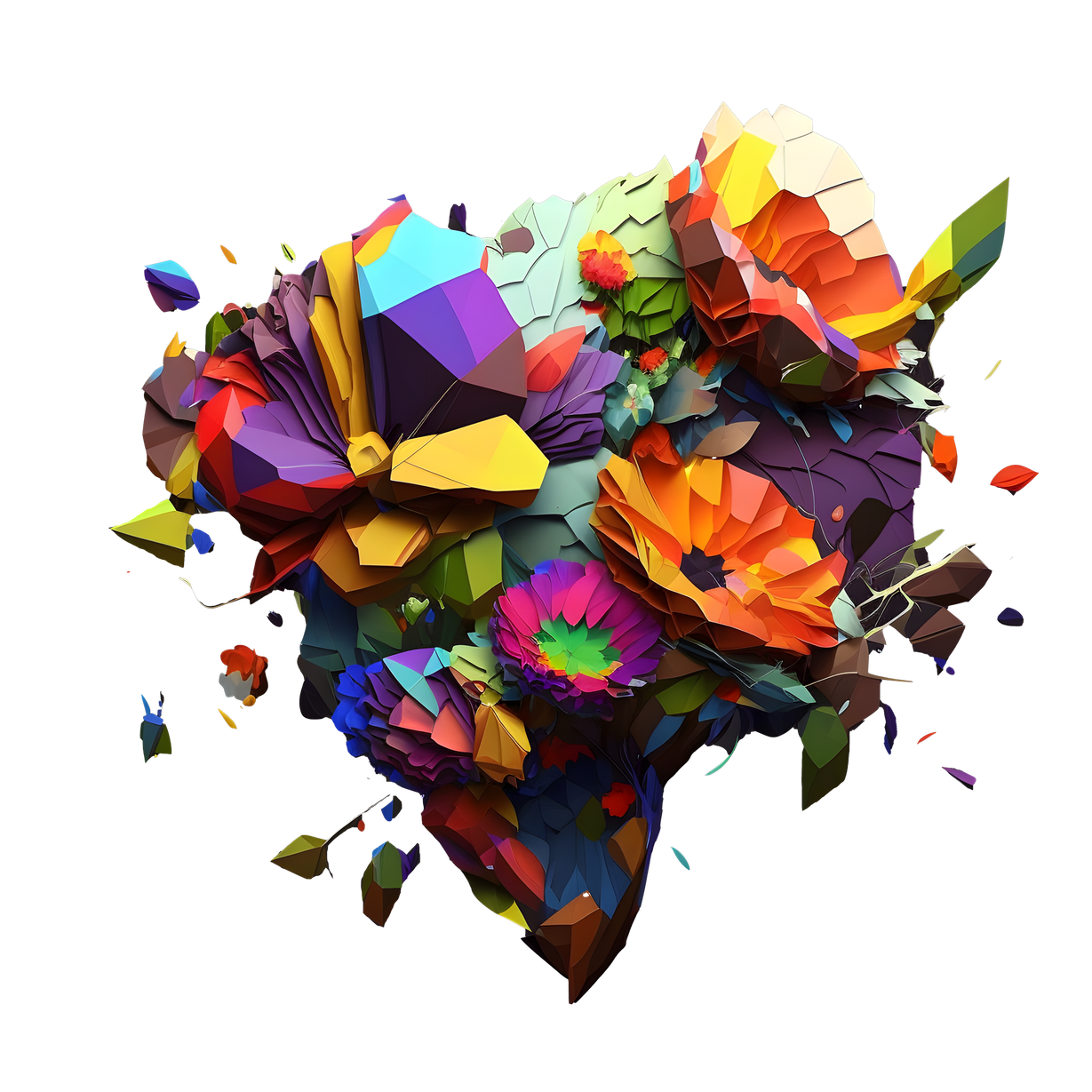 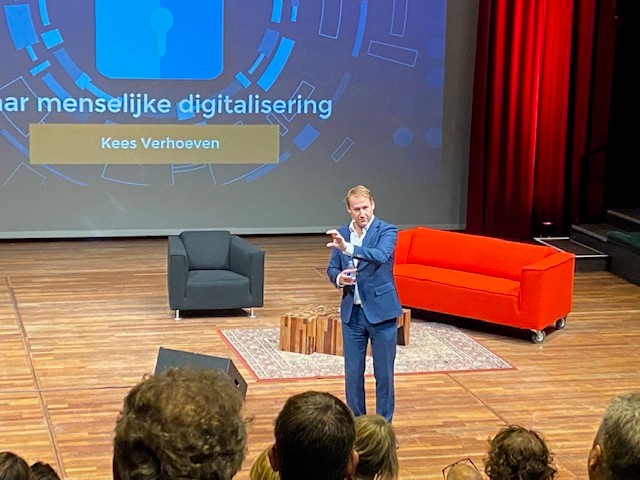 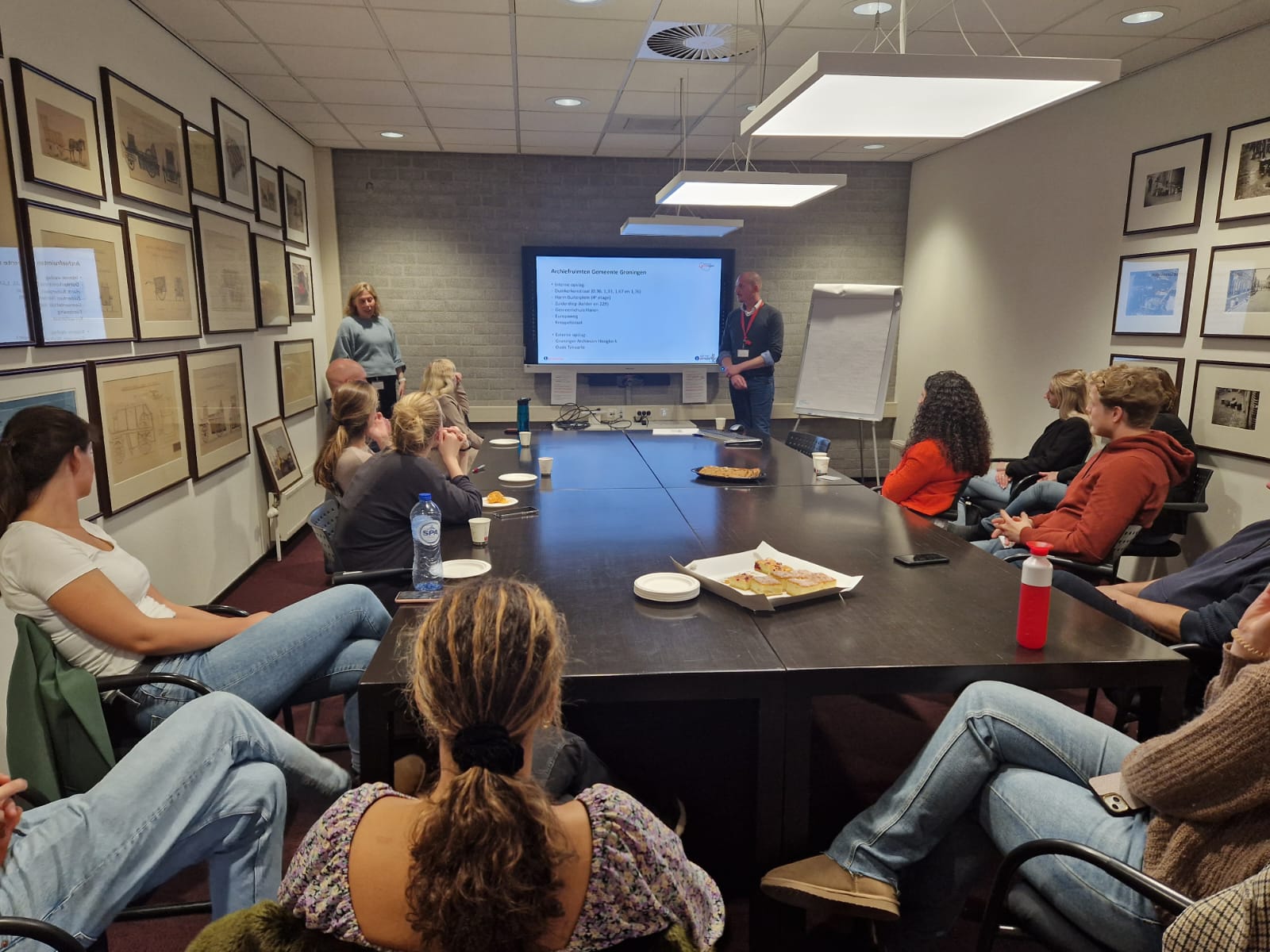 Hoe zetten we dit op?
Visie 
Doelgedrag 
Landschapsanalyse
Interventies
Meten
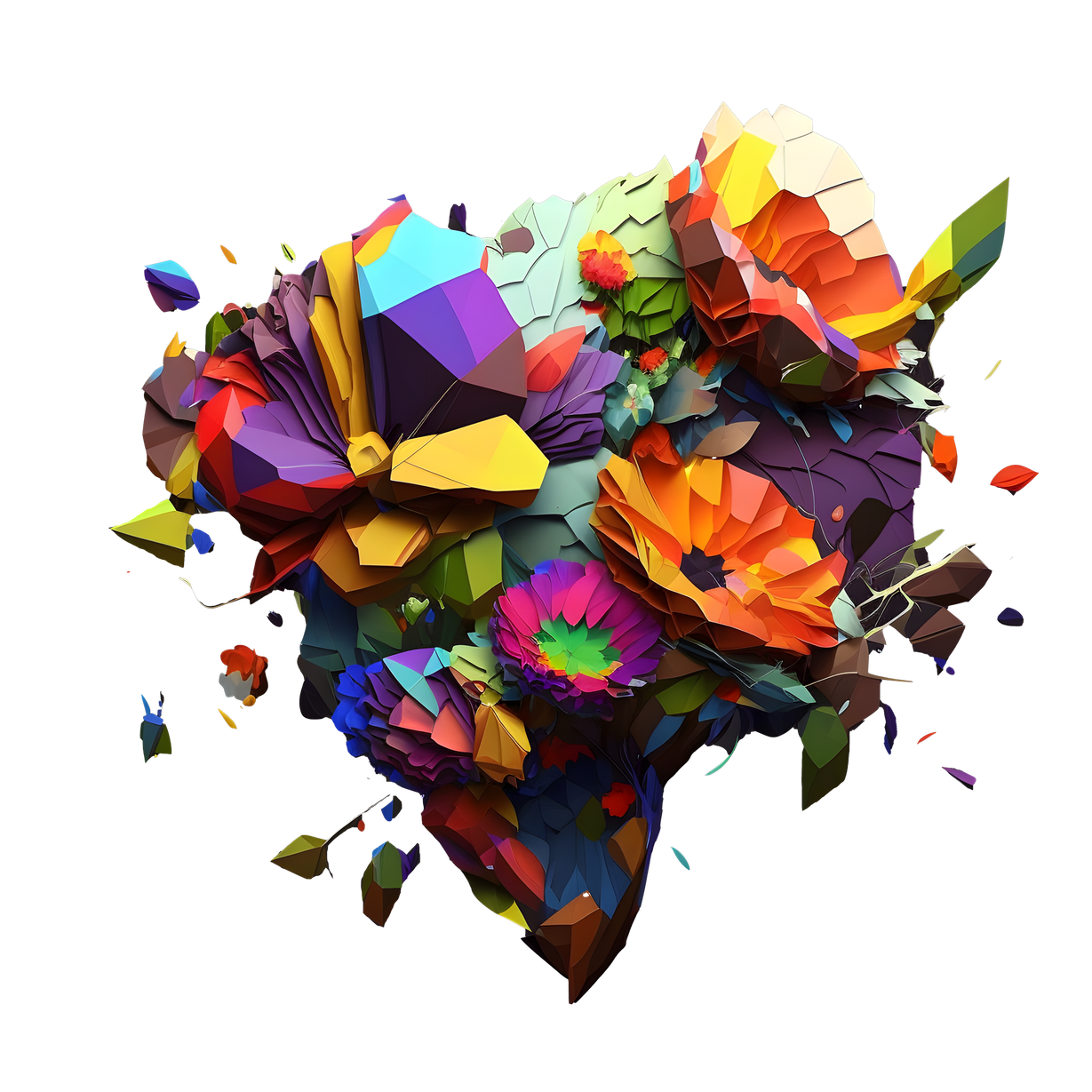 Visie
Groningen Digitale Ambitie 
Agenda digitale veiligheid
Eigen huis op orde (CCV)
Security awareness maturity model 
ADKAR
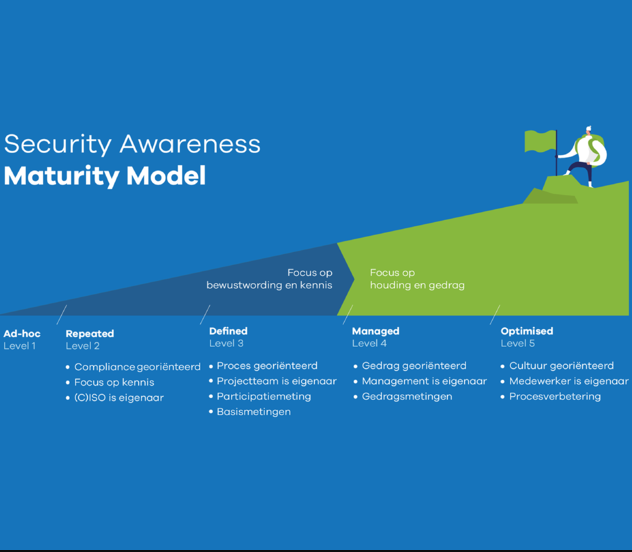 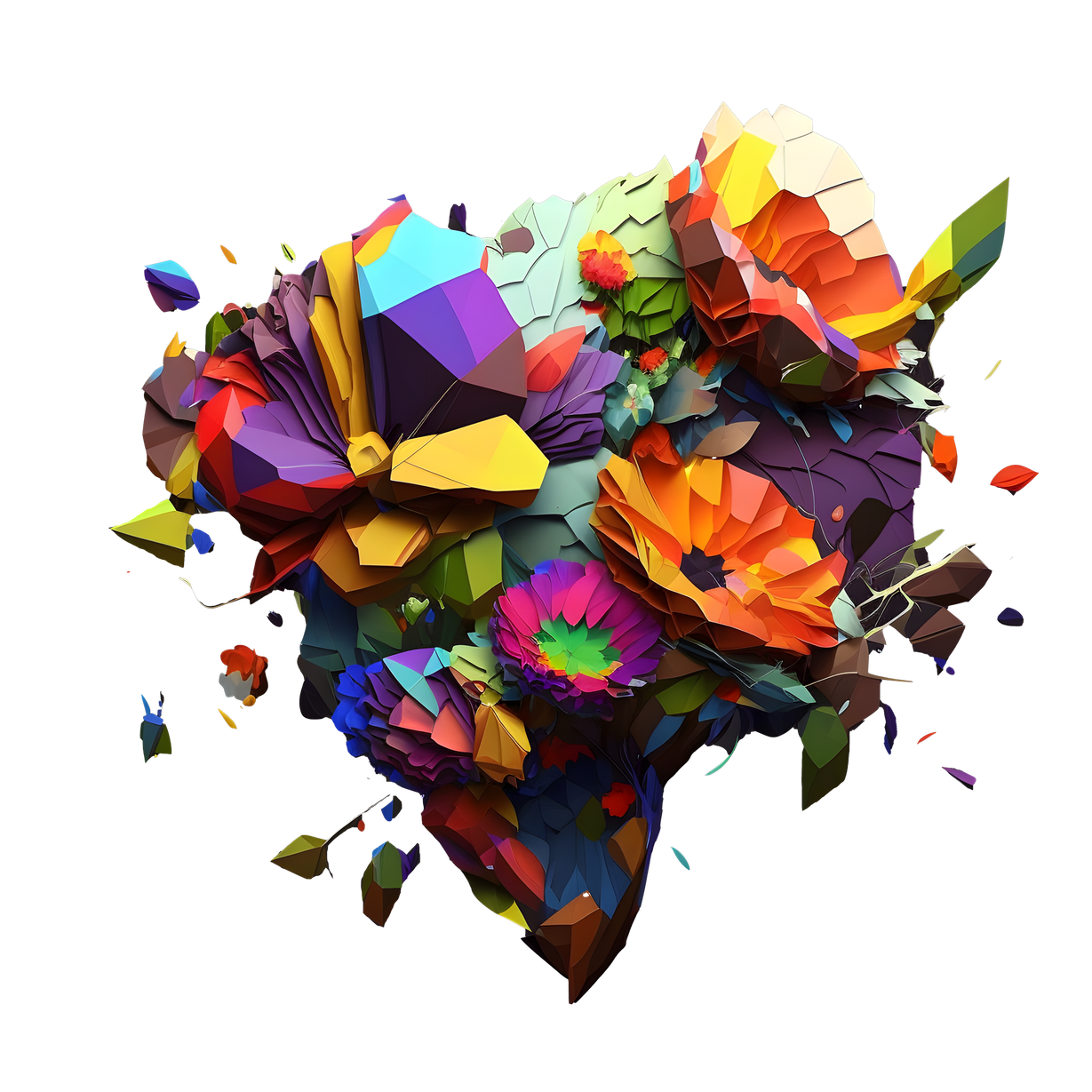 Waar staat jouw organisatie in het security awareness maturity model?
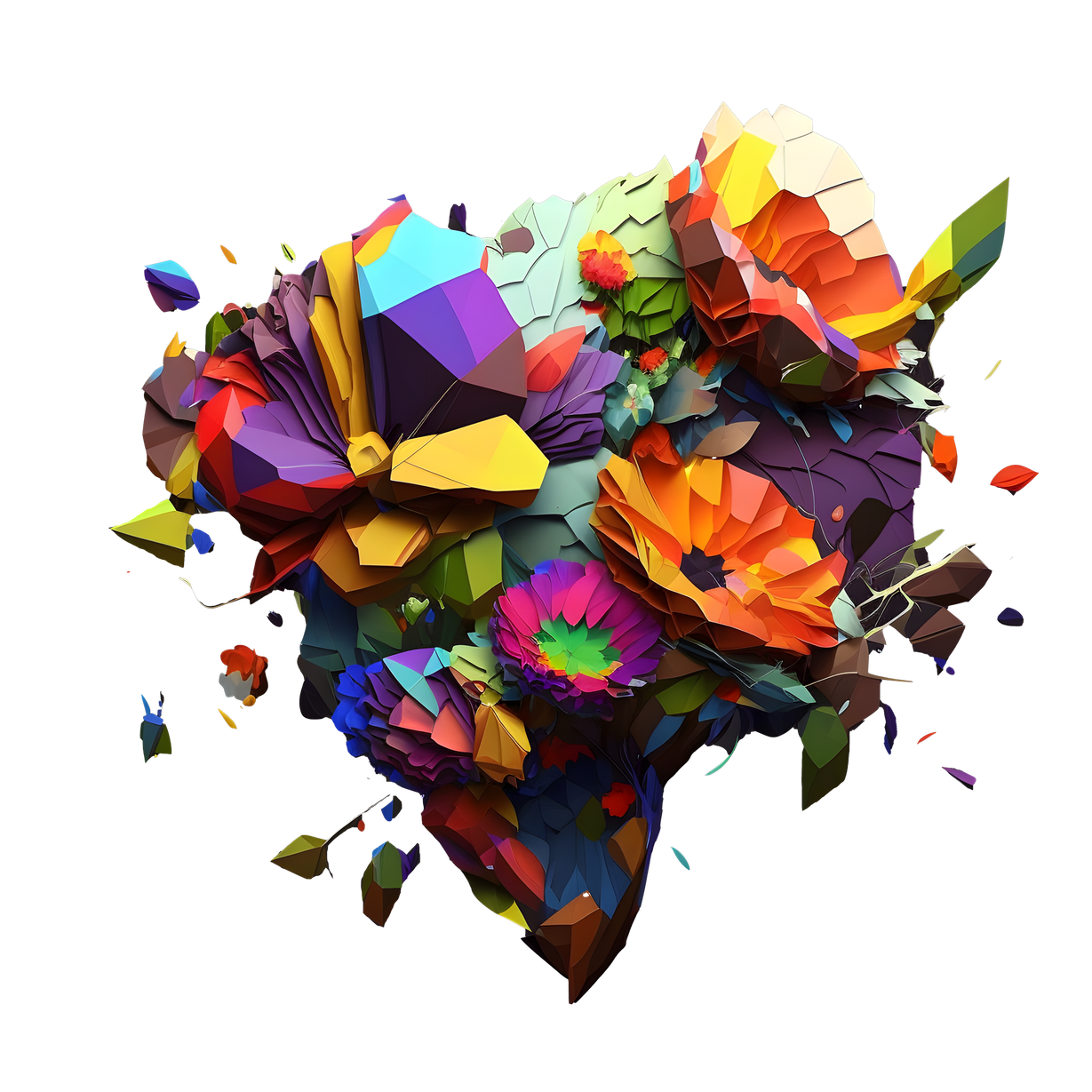 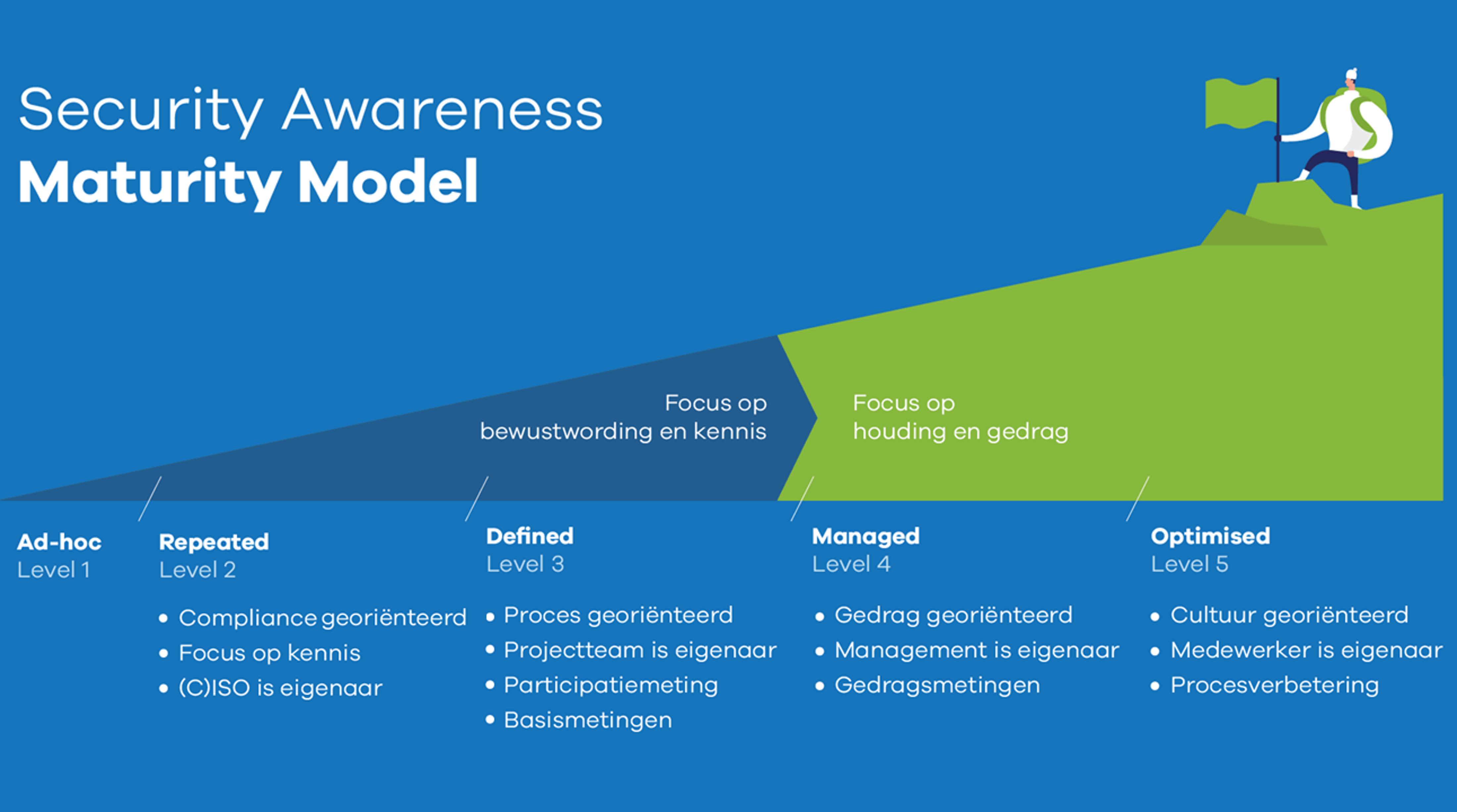 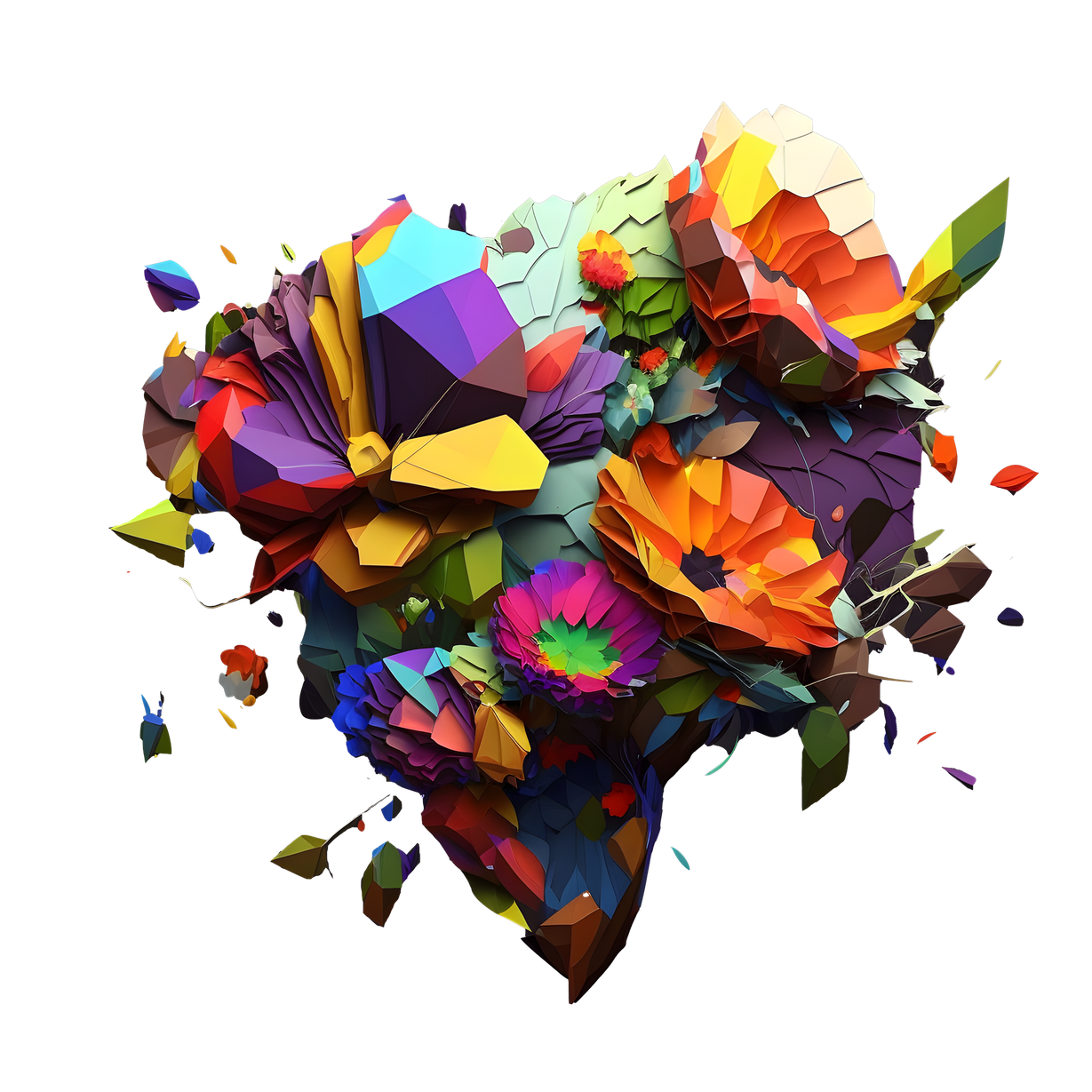 Doelgedrag
Wat is doelgedrag?
Simpel en begrijpelijk (b1 niveau)
Actieve vorm 
Voorbeeld: elke medewerker draagt de gepersonaliseerde pas zichtbaar binnen de panden van de gemeente Groningen na de eerste paslezer. In de publieke ruimten is het niet noodzakelijk.
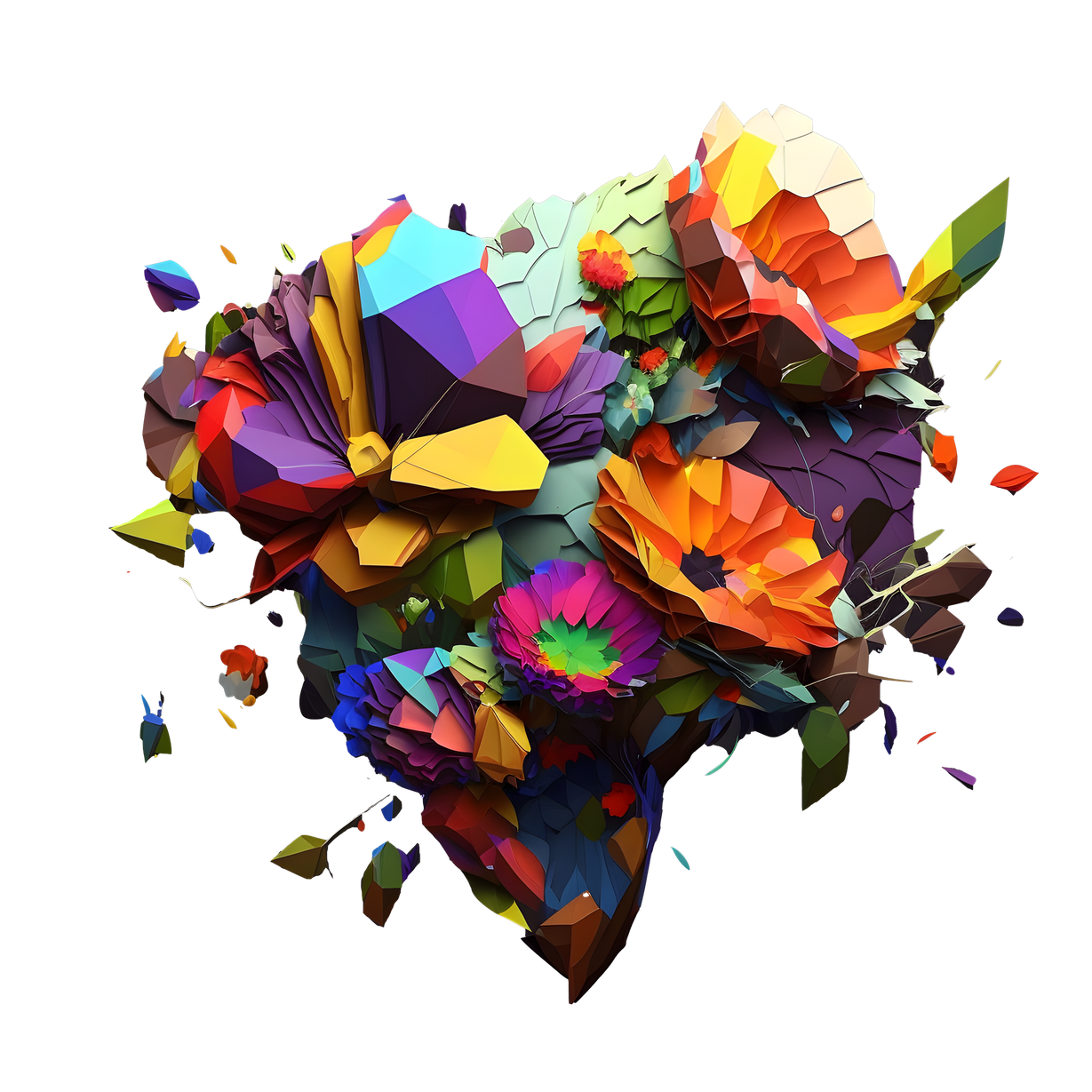 Bedenk een voorbeeld van doelgedrag voor jouw organisatie
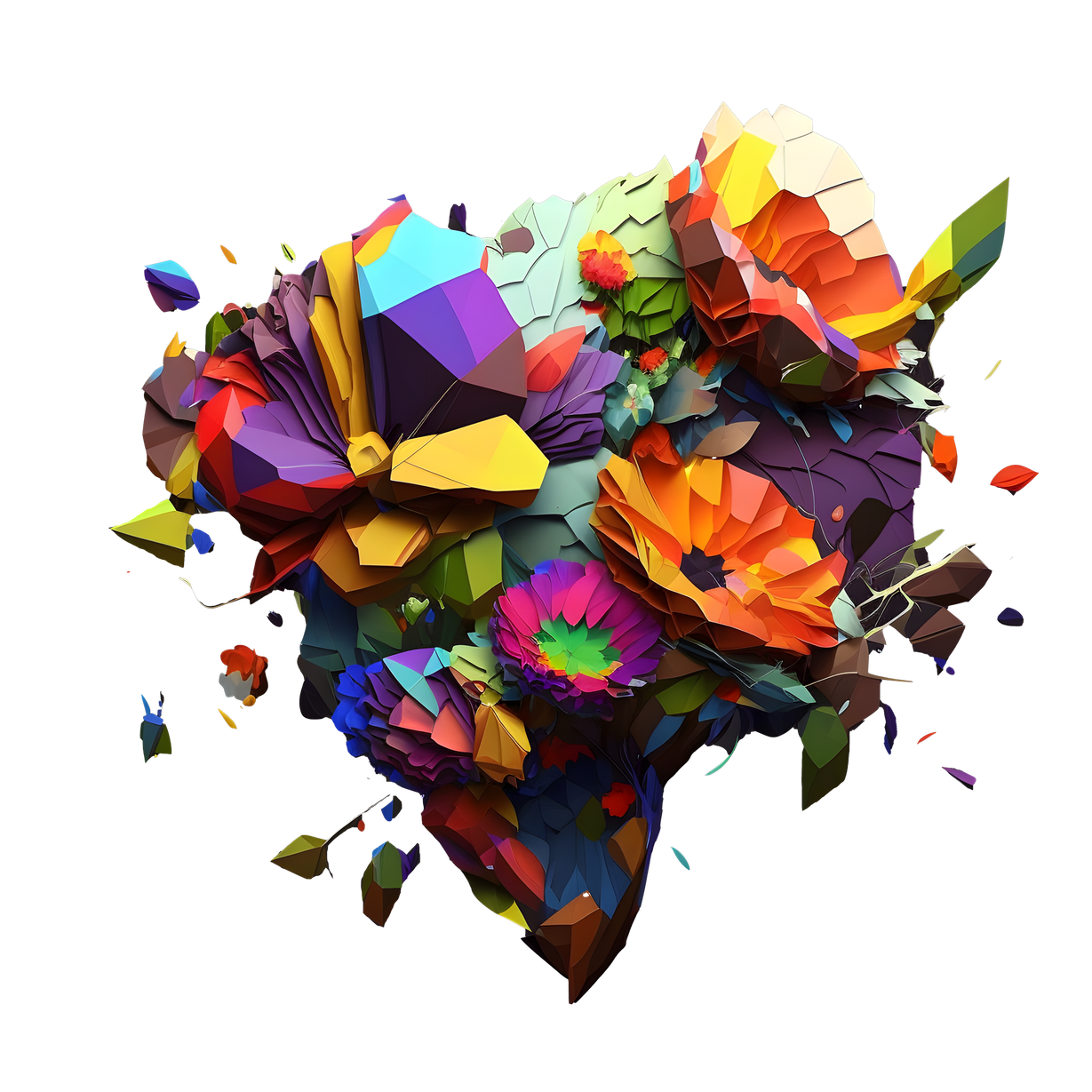 Landschapsanalyse
Belemmeringen
Weerstand 
Zelfbeeld 
Automatische reacties en onbewuste associaties
Emoties
Sociale omgeving 
Fysieke omgeving 
Kunnen 
Kennis 
Houding 71416_DPC_Brochure+CASI_web (1).pdf
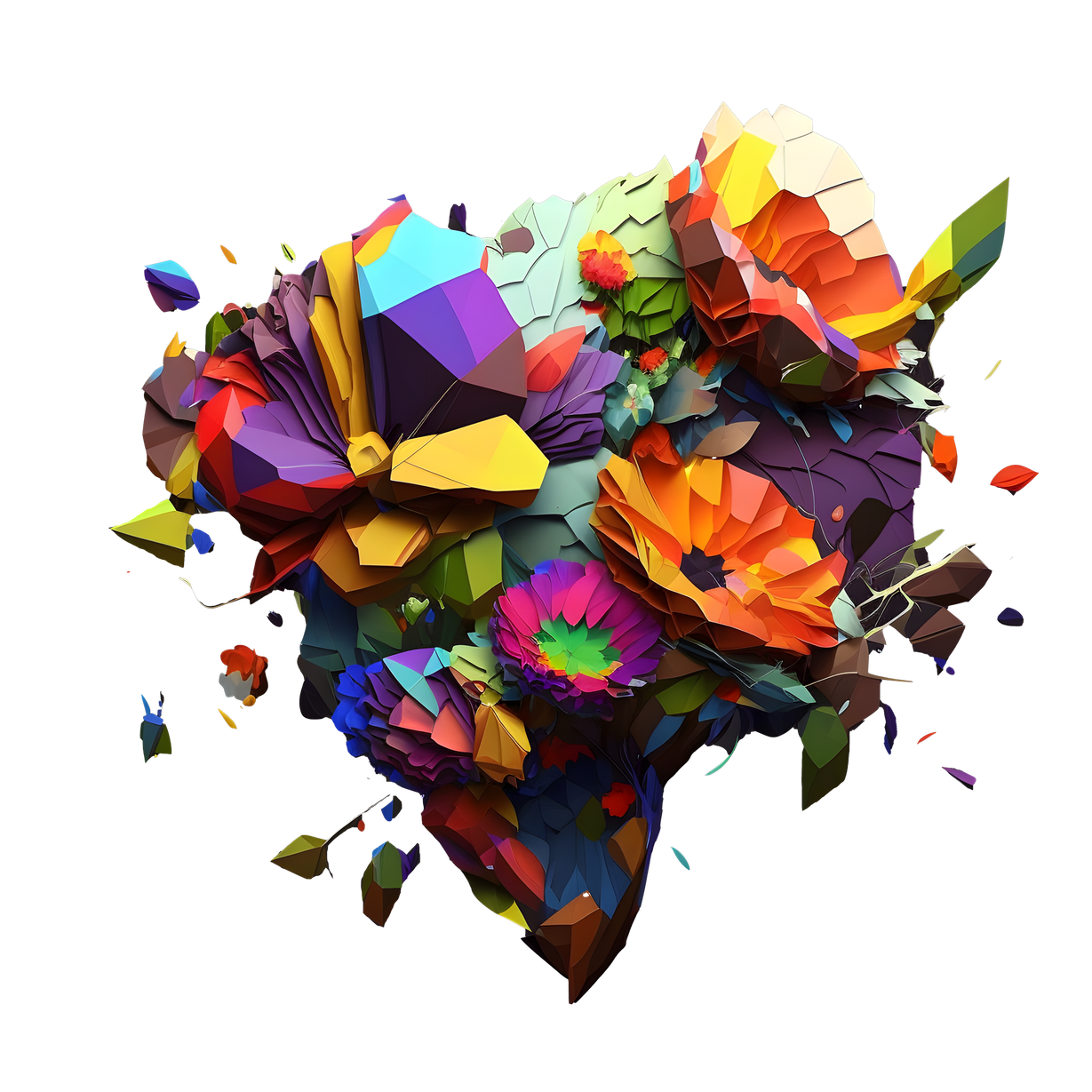 Bedenk een belemmering voor het gekozen doelgedrag
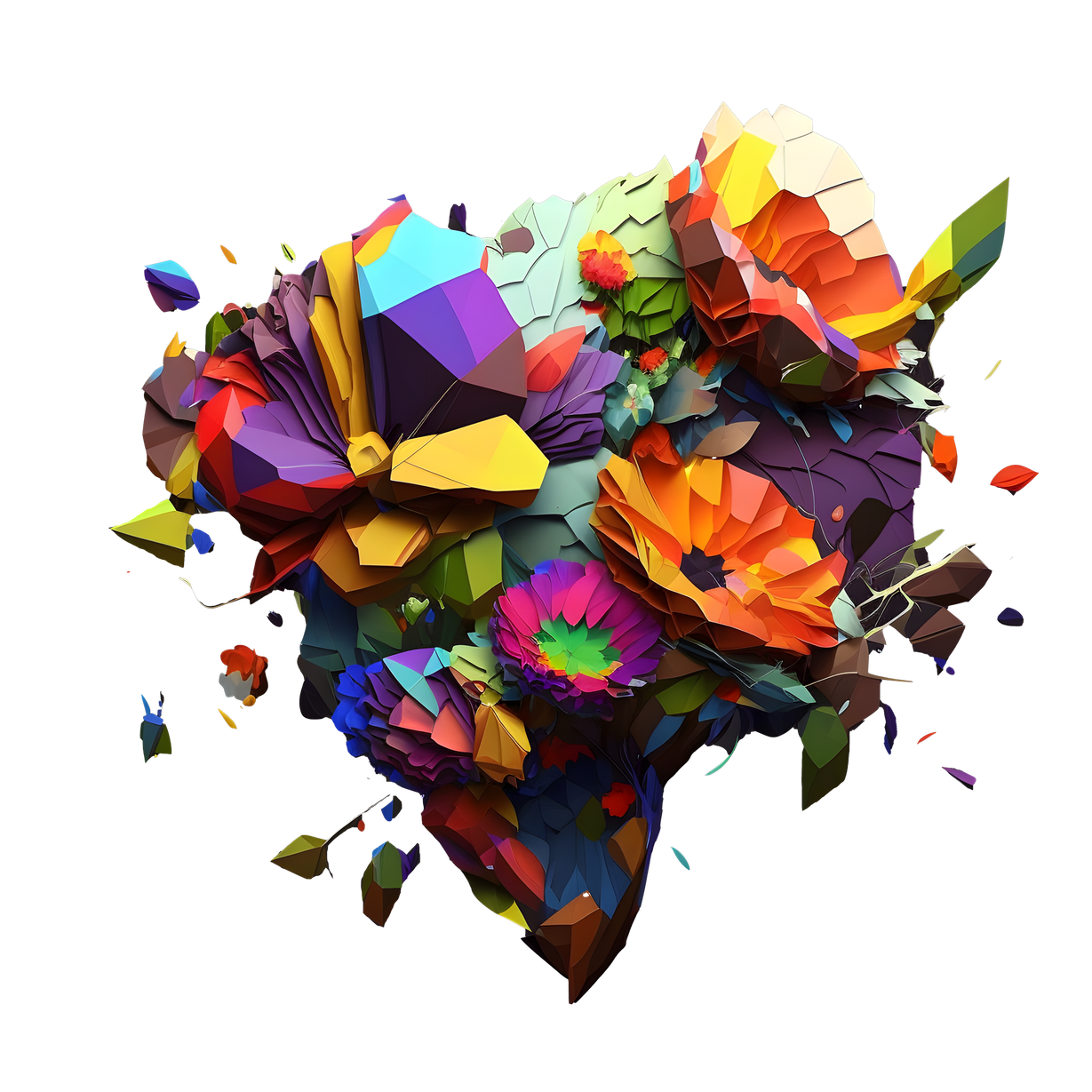 Interventies
O.b.v. doelgedrag
Welke technieken passen hierbij? 
O.b.v. uitkomsten landschapsanalyse 
Weerstand 
Keuzevrijheid geven 
Voor en tegen argumenten benoemen 
Kennisdeling
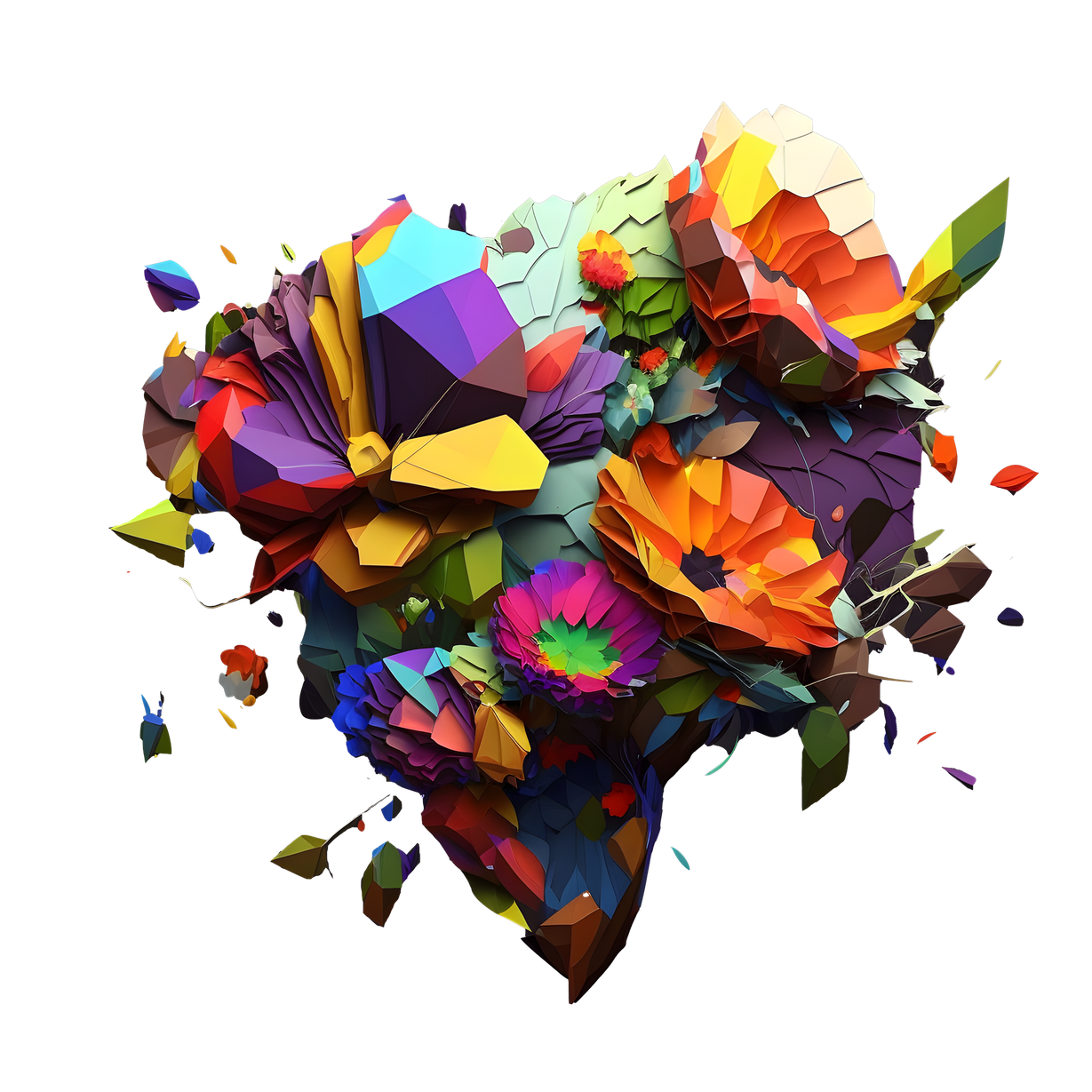 Welke interventies passen bij het doelgedrag en de bedachte belemmeringen?
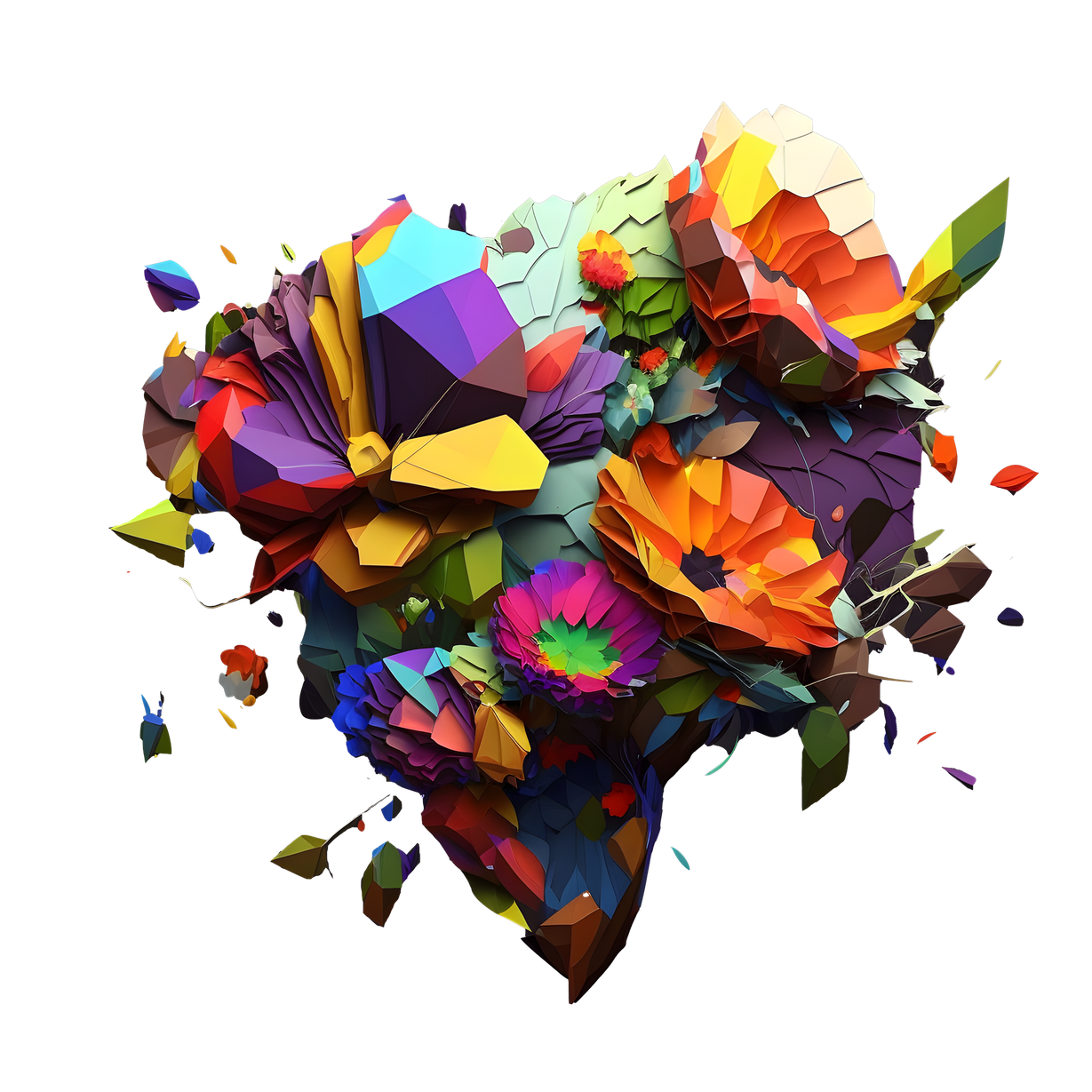 Meten
Meten van participatie

Meten van gedrag, houding en kennis
Enquête
Aantal datalekken 
Phishing testen 
Mystery visits
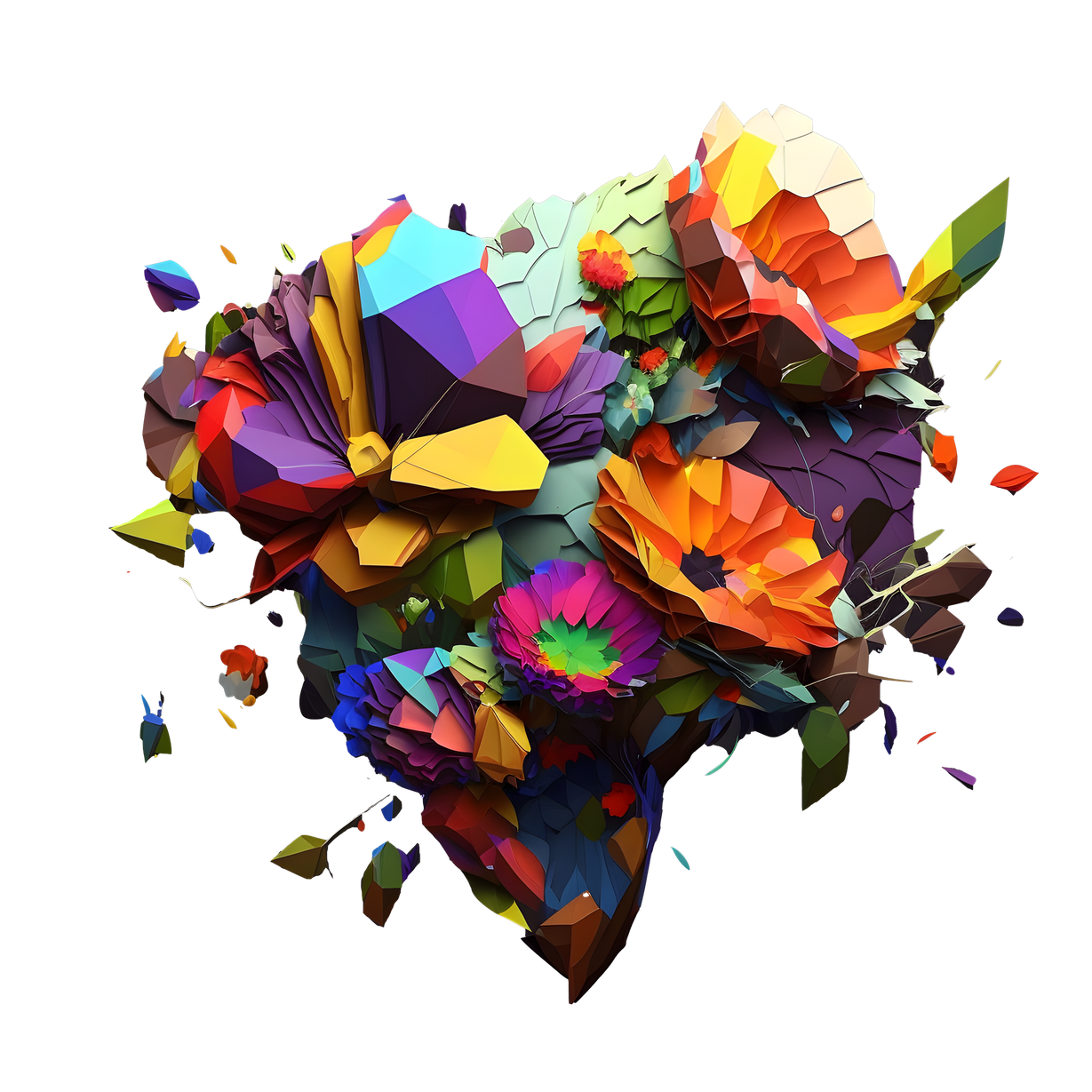 Hoe ga jij het effect van deze interventies meten?
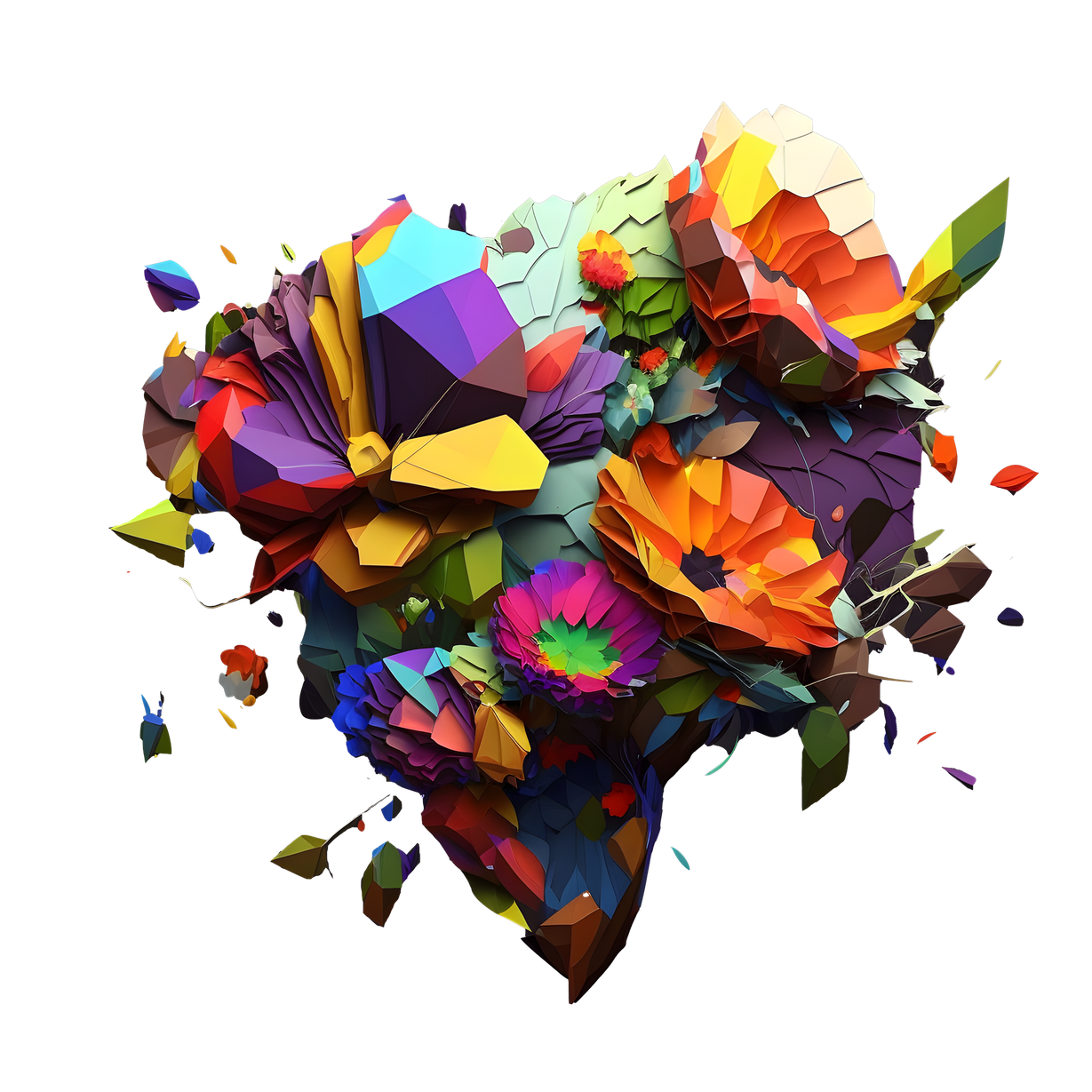 Do’s & don’ts
Leuk, lekker en leerzaam
Geen verplichting (niet zo benoemen) 
Creatieve aanpak
Aanpak is niet lineair, maar flexibel
Kracht van herhaling
Naast specifieke interventies ook algemene interventies (die elk jaar terugkomen) 
Intranet 
Lezingen  
Digitaal rijbewijs
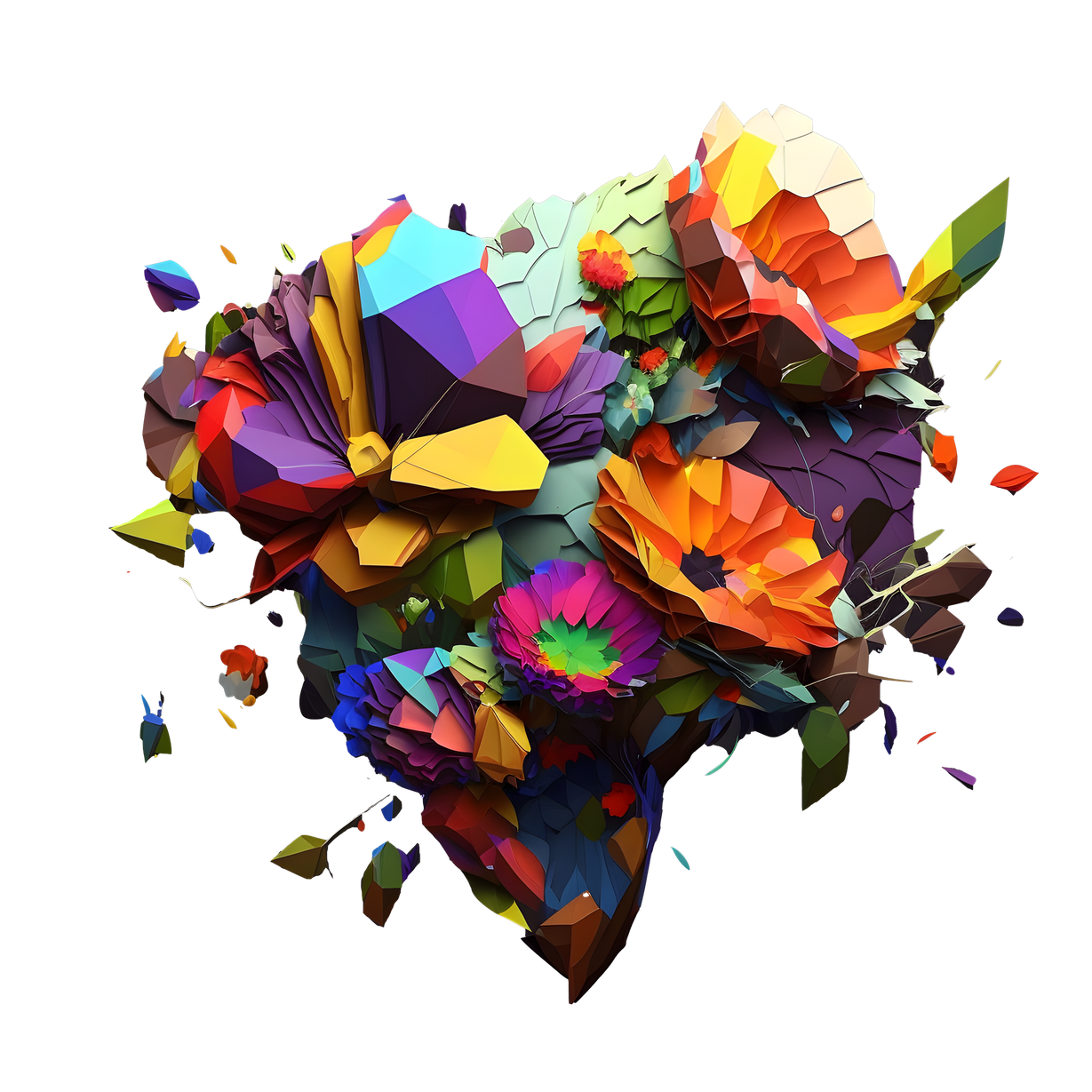